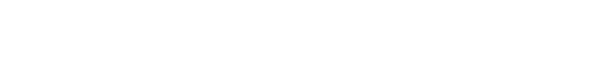 An Introduction to OPNFV
Please direct any questions to info@opnfv.org or lfn-info@linuxfoundation.org
We are an industry in transformation
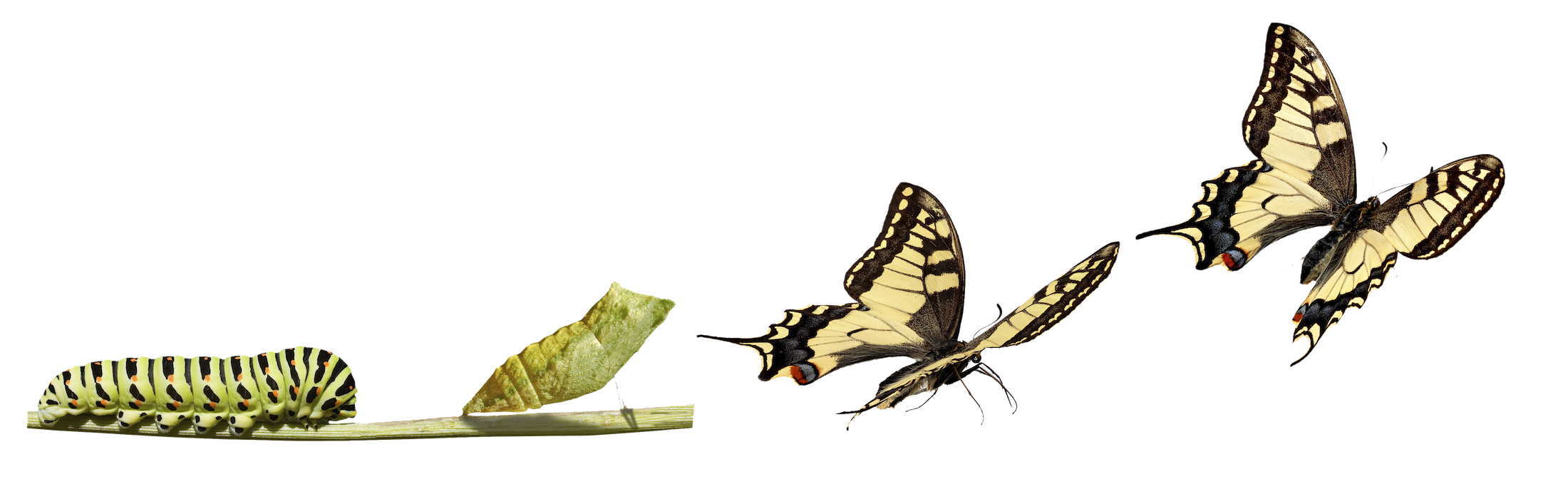 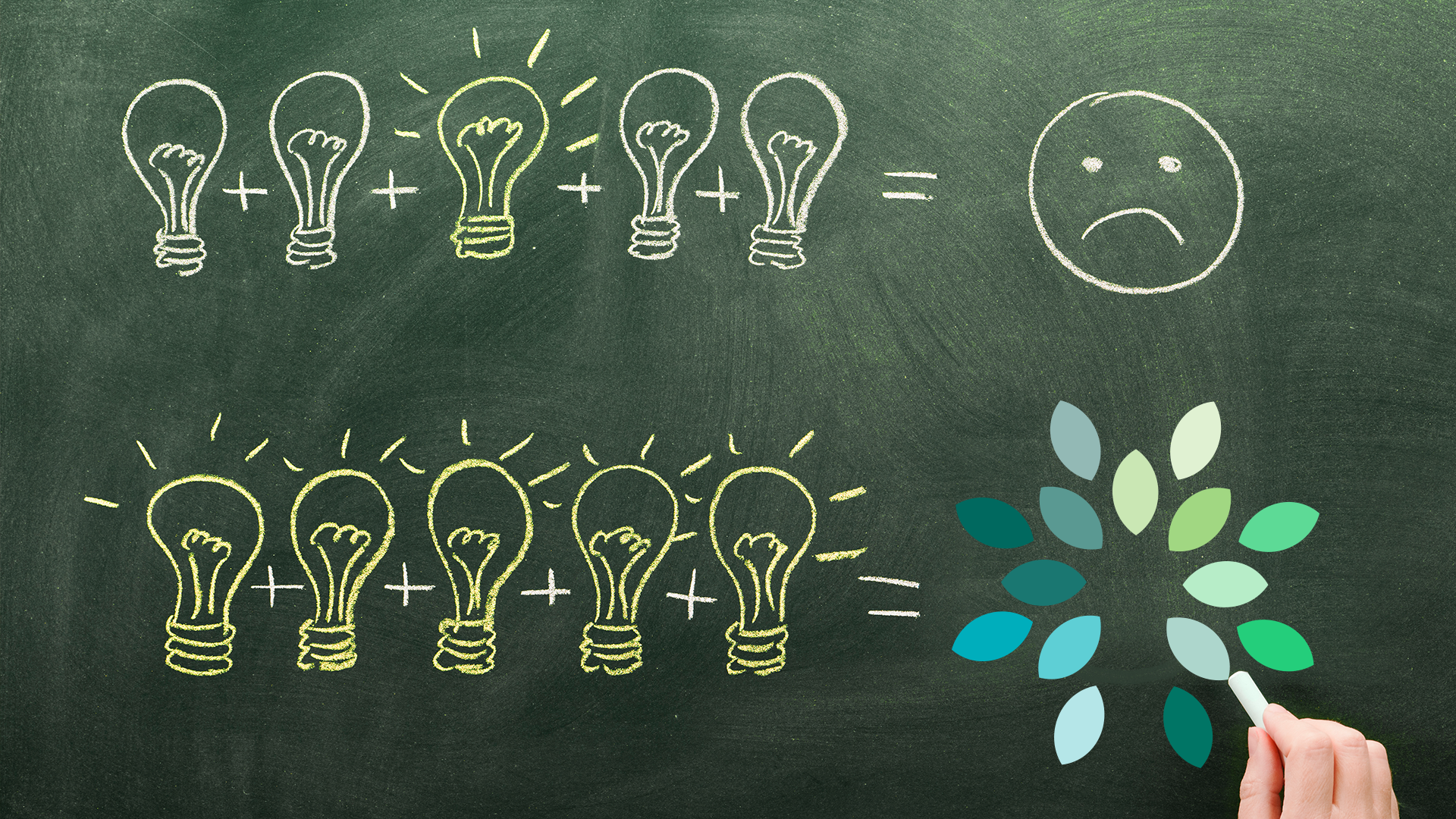 We Need To Work Together
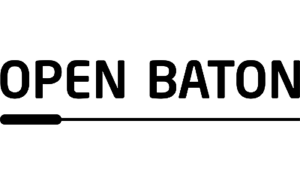 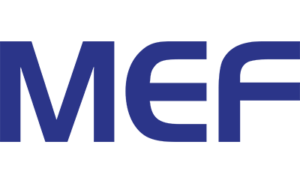 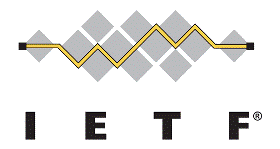 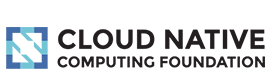 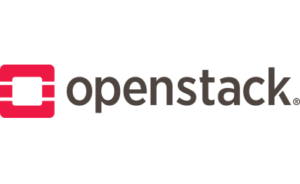 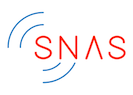 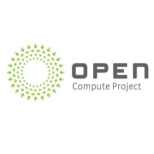 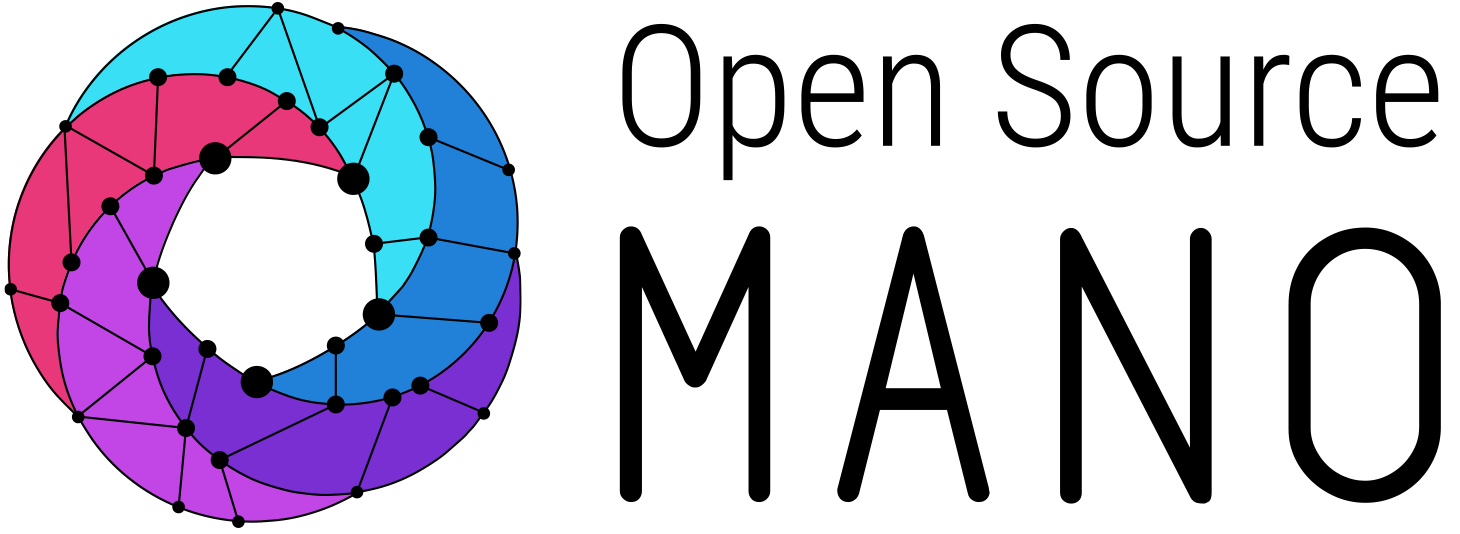 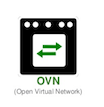 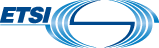 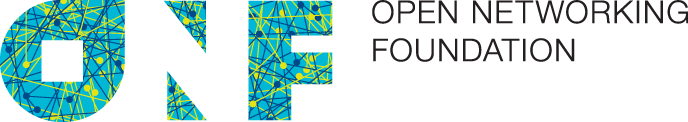 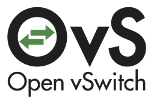 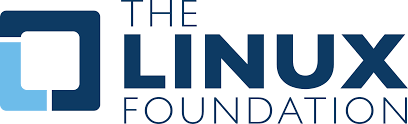 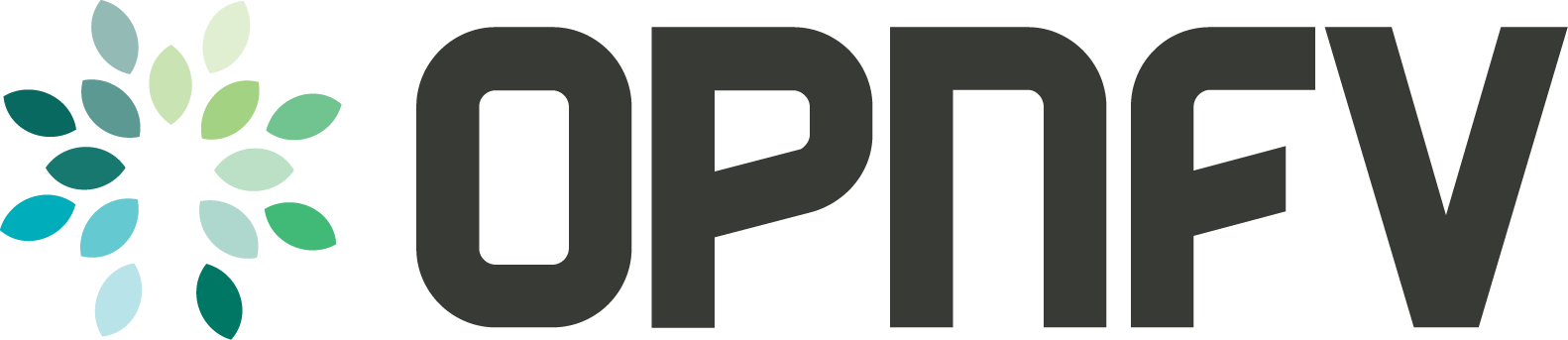 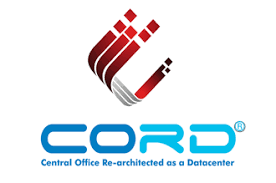 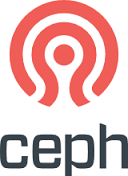 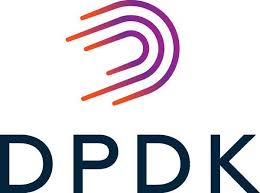 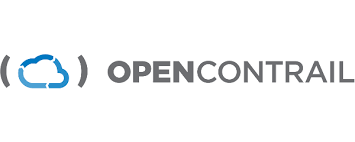 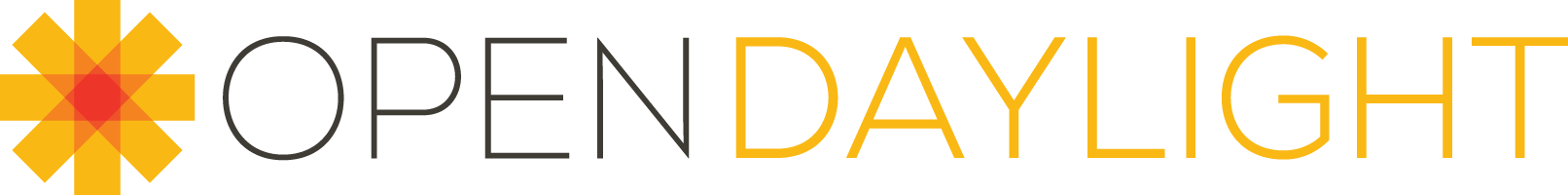 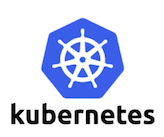 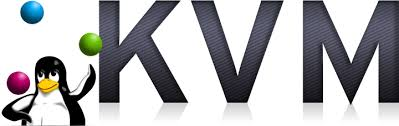 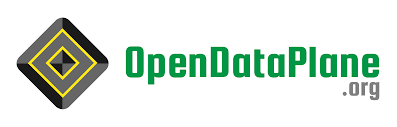 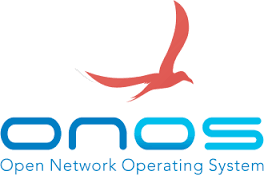 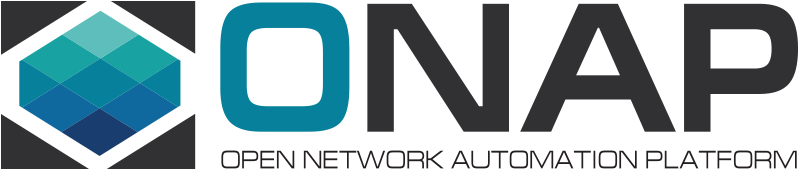 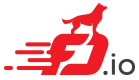 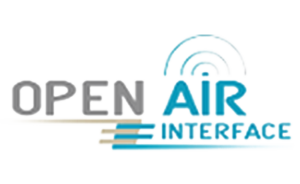 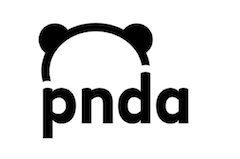 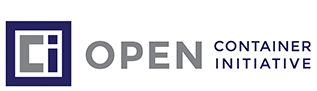 Open Platform for NFV (OPNFV) is a project and community that facilitates a common NFVI, continuous integration (CI) with upstream projects, stand-alone testing toolsets, and a compliance and verification program for industry-wide testing and integration to accelerate the transformation of enterprise and service provider networks. Participation is open to anyone, whether you are an employee of a member company or just passionate about network transformation.
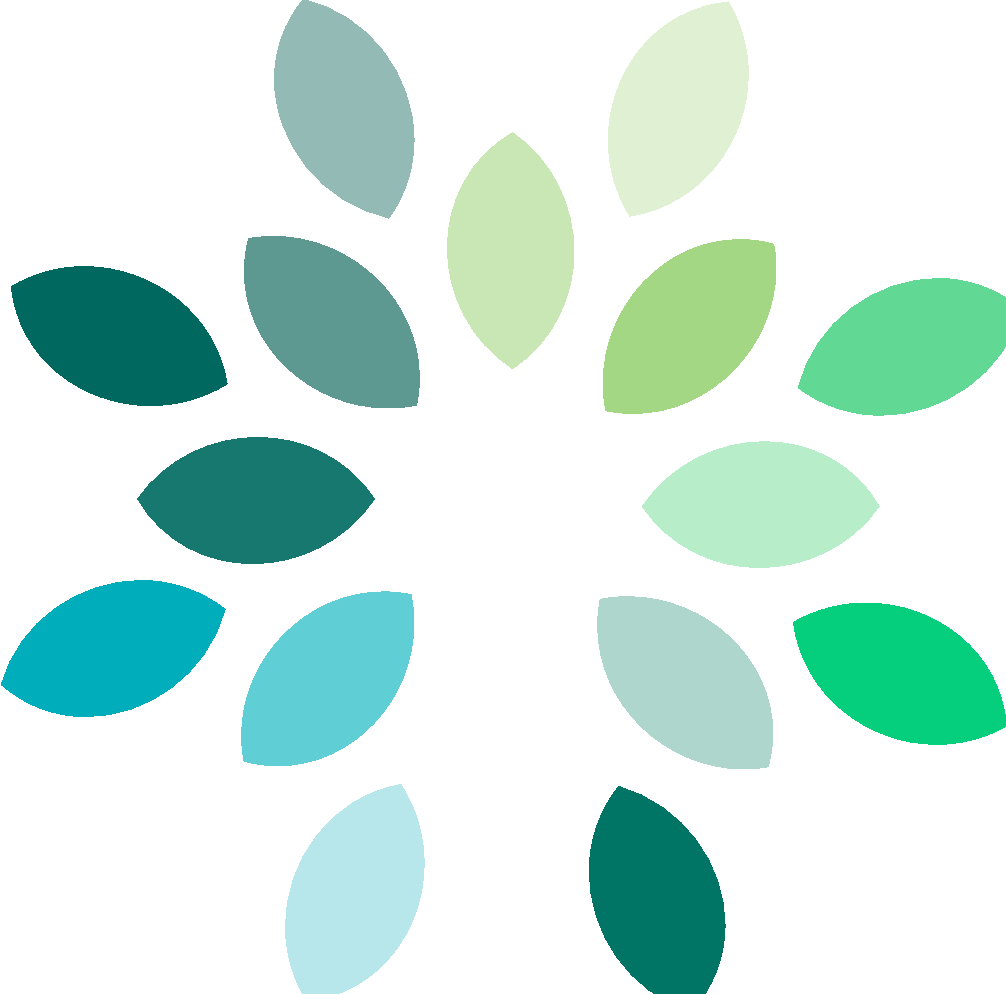 OPNFV Release History
May 1, 2018
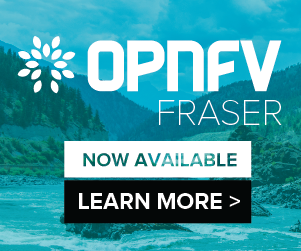 Oct 24, 2017
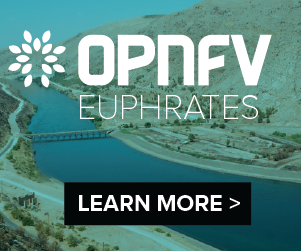 Apr 4, 2017
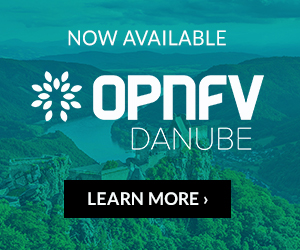 Sep 26, 2016
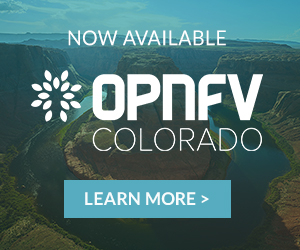 Mar 1, 2016
Apr 14, 2019
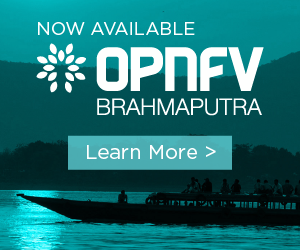 Jun 4, 2015
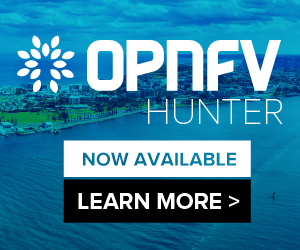 Nov 13, 2018
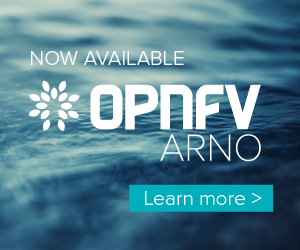 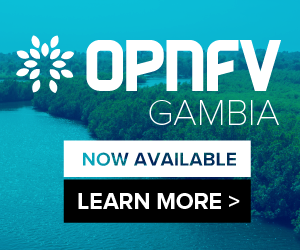 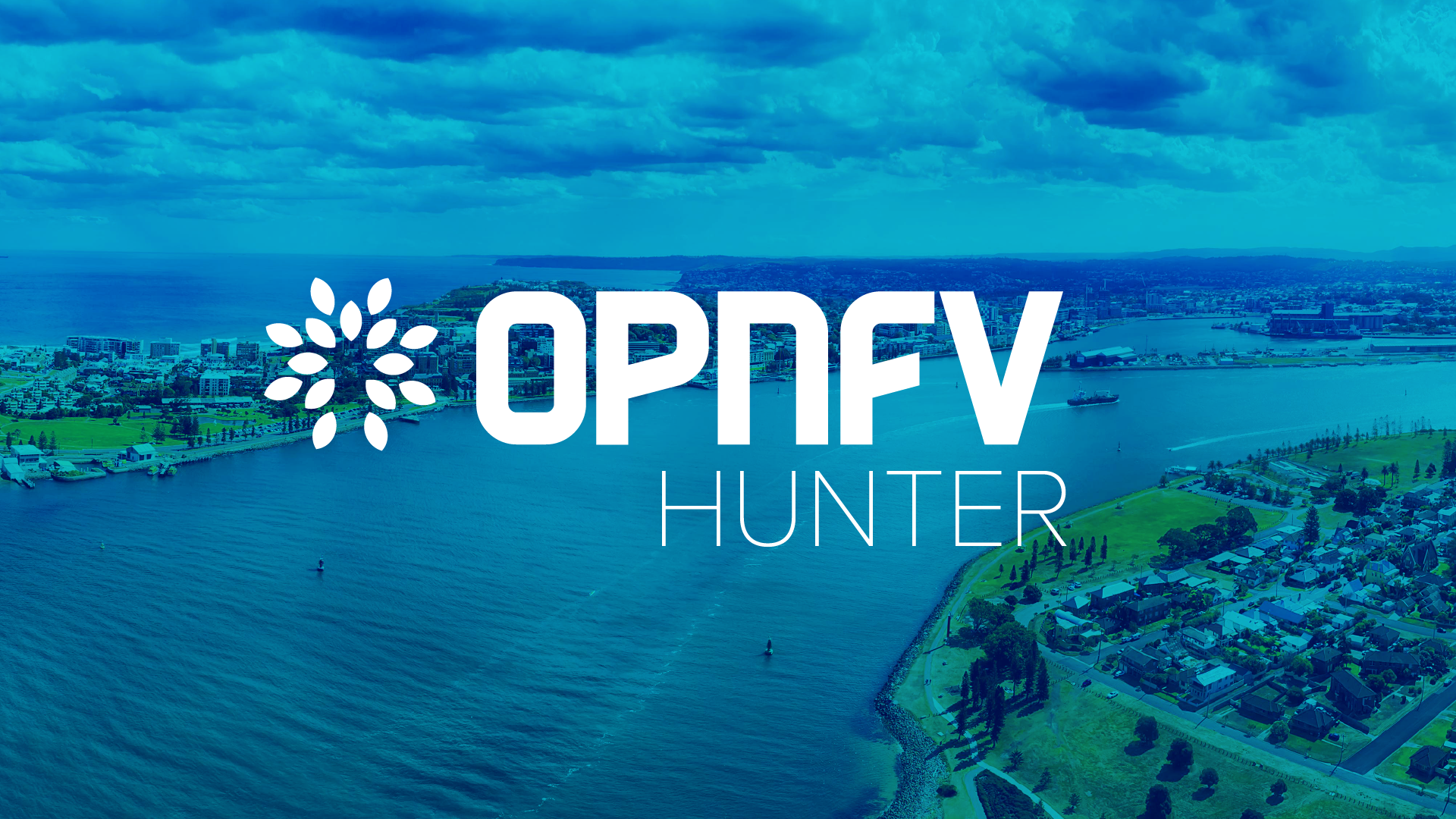 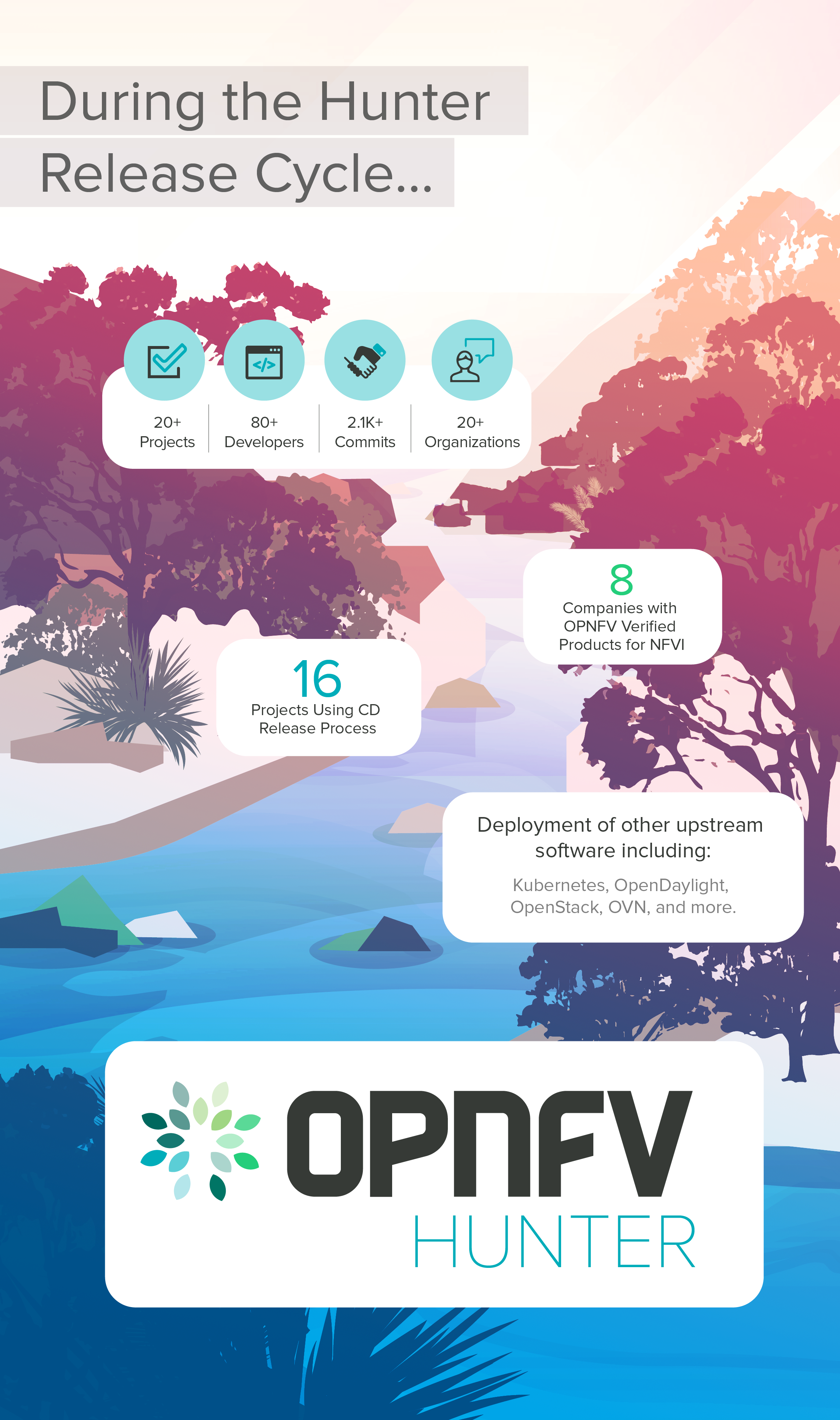 OPNFV Platform Overview
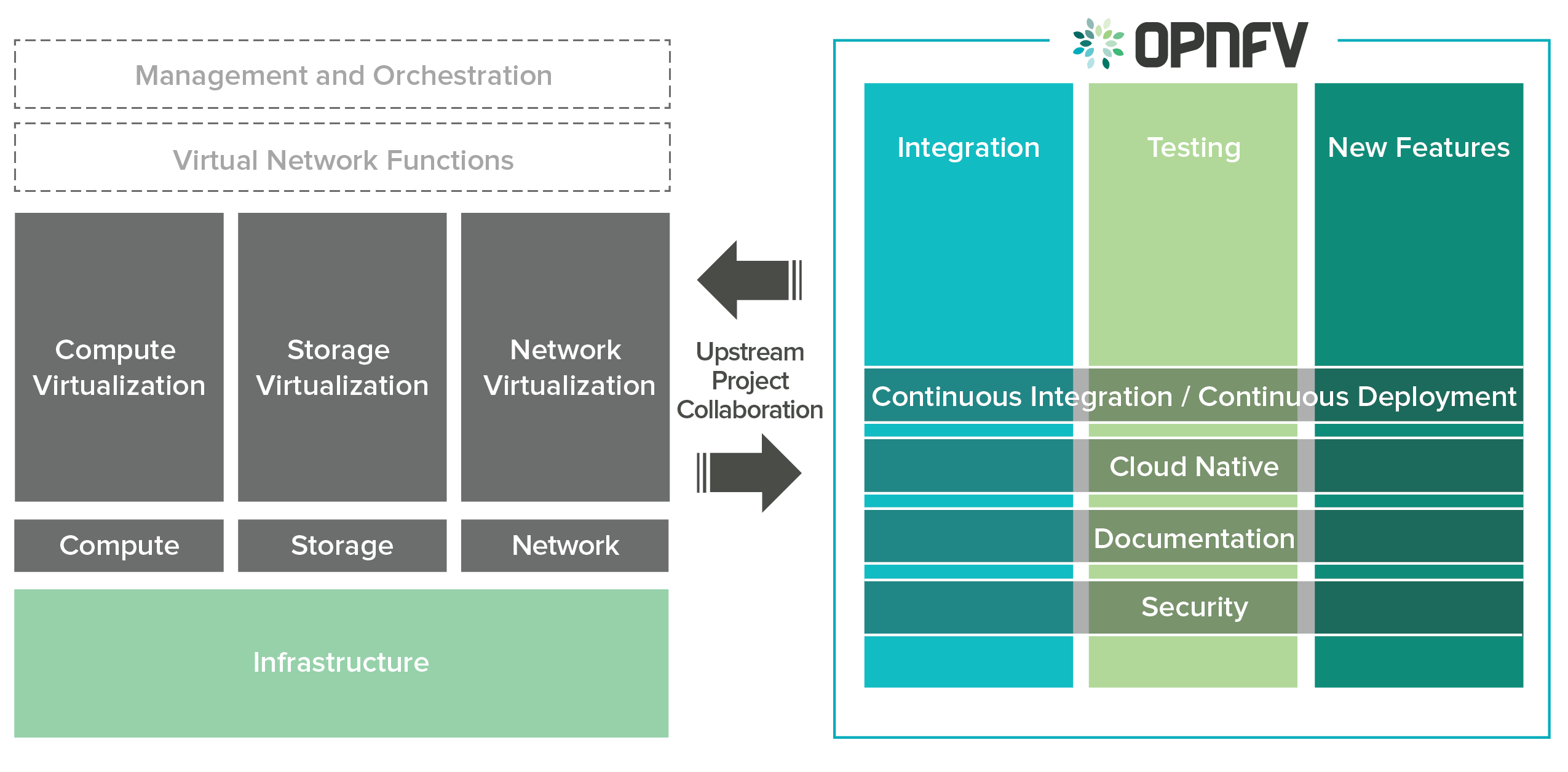 OPNFV Hunter
Integration and Test Projects
The Cross-Community Continuous Integration (XCI) initiative pioneered a Continuous Delivery release process in OPNFV to ensure access to the latest stable code from upstream projects to OPNFV users. Before this process, users would get access to upstream code anywhere from a few weeks to a few months old. The CD process has successfully been embraced by 16 projects in the Hunter release. Additionally, XCI will also be used to create an open source implementation of a common NFV infrastructure specification that is being developed in collaboration with the GSMA and the Common NFVI Telco Task Force. This stack will dramatically reduce the effort CSPs and VNF vendors expend in verifying VNFs against different NFVI platforms. Additionally, it will also help expand the OVP program to verify VNFs with a common NFVI independent of the MANO layer.
OPNFV now also offers a test framework, Xtesting, that assembles dispersed test cases to accelerate CI/CD adoption and can be used to test non-OPNFV components as well. The effort eases building of a CI/CD toolchain for NFV stack components in addition to NFVI/VIM from initial tests to full end-to-end service testing.
The Lab as a Service (LaaS) has now been made easier and more efficient to use with the ability to book an entire POD as opposed to the previous server-by-server reservation.
The Pharos project continues to make progress on specifying an edge POD that will be lighter than the current 6-node POD. Given the constrained real-estate in edge locations, this effort will provide reduction of precious footprint.
OPNFV Hunter
Cross-community Collaboration
C-RAN: A new project relating to performance measurement for Cloud Radio Access Network (C-RAN) VNF was added in Hunter release. This use case further builds towards the vision of a common NFVI that will provide openness, agility, cost reduction, and innovation. A typical C-RAN solution involves complex data plane packet processing functions with stringent latency, jitter, and bandwidth requirements. This project exercises C-RAN VNFs, initially OpenAirInterface, and analyzes the performance characteristics with respect to a common NFVI. The C-RAN project in Hunter offers needed binaries and documentation to successfully build the project environment.
Rocket: Also a new project, Rocket aims at improving virtual Evolved Packet Core (vEPC) VNF performance through hardware acceleration. As performance is directly proportional to NFV economics, this project could help reduce the cost of NFV deployments. The project is working on GPRS Tunneling Protocol (GTP) offload process interfaces to establish optimal hardware-software partitioning. The Rocket project in Hunter contains documentation about the GTP offloading process interface and API definitions.
Other Enhancements: The Hunter release includes container-based undercloud services in the Apex installer and improvements in IPv6 support and service function chaining (SFC). In the journey towards cloud native, the Container4NFV project added support for Kata Containers and container security for the edge. The root cause analysis project, Doctor has been working on non-disruptive infrastructure upgrades and faster alarm generation (27x faster than that of Nova reset server state API). The  Doctor team works closely with the OpenStack Felix project. Finally, the Barometer project improved user experience with updates to one-click installer and continues to provide valuable NFVI telemetry to projects such as ONAP.
Create.Compose: A typical workflow
Open Source Building Blocks
PaaS
Application Layer / App Server
AdditionalPaaS platforms
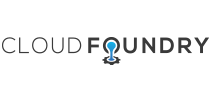 Cloud Infra & Tooling
Network Data Analytics
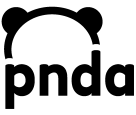 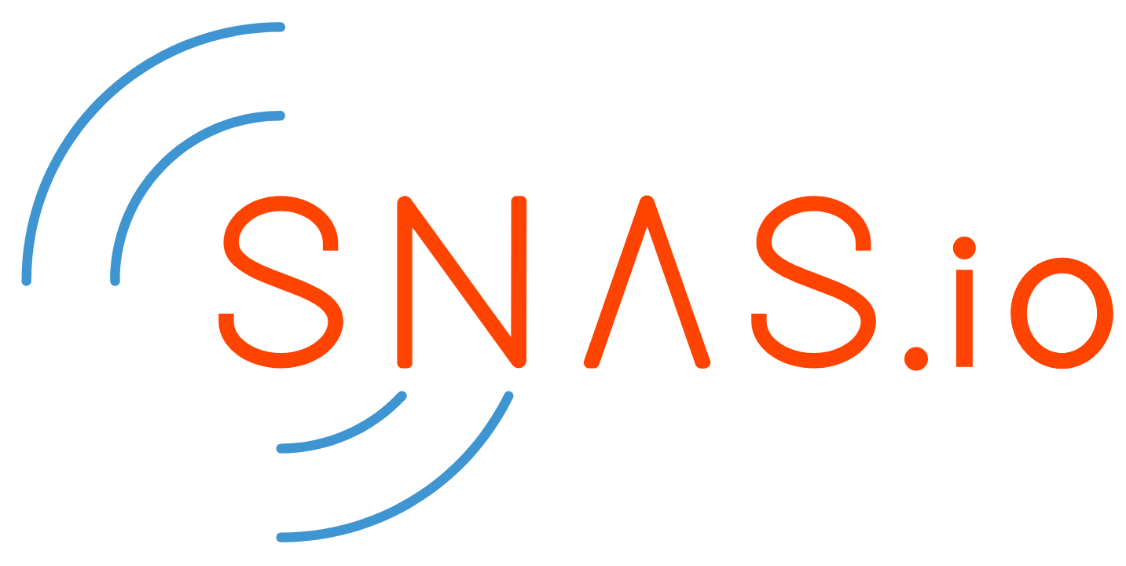 Orchestration
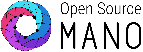 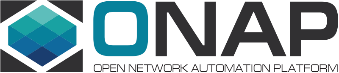 VIM Management System
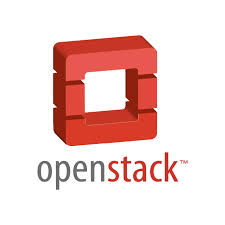 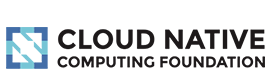 Network Control
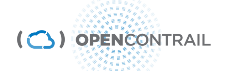 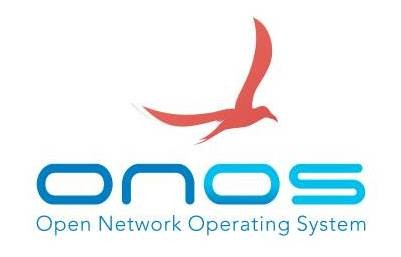 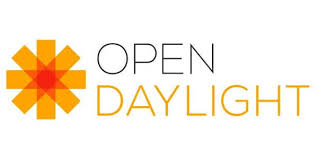 Infrastructure
Operating Systems
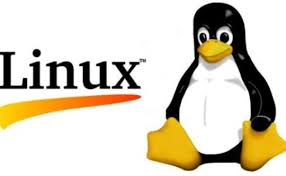 IO Abstraction & Feature Path
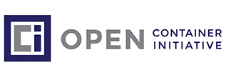 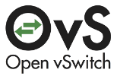 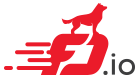 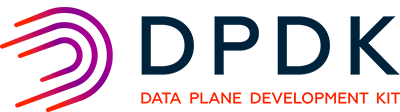 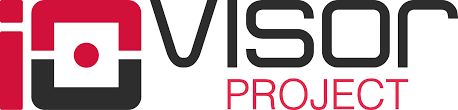 Hardware
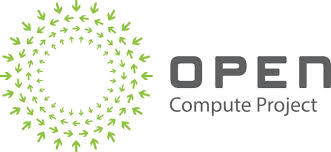 Composing the NO-STACK-WORLD
Application Layer / App Server
The “No-Stack-Developer”
Network Data Analytics
OPNFV
Compose
Deploy
Test
Evolve
Iterate
Orchestration
VIM Management System
Network Control
Operating Systems
IO Abstraction & Feature Path
Hardware
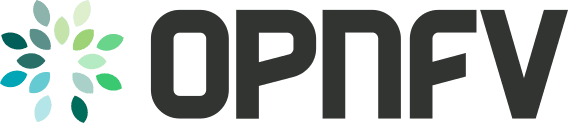 Evolve/Integrate/Install/Test
Infrastructure – Distributed Labs (Pharos Project)
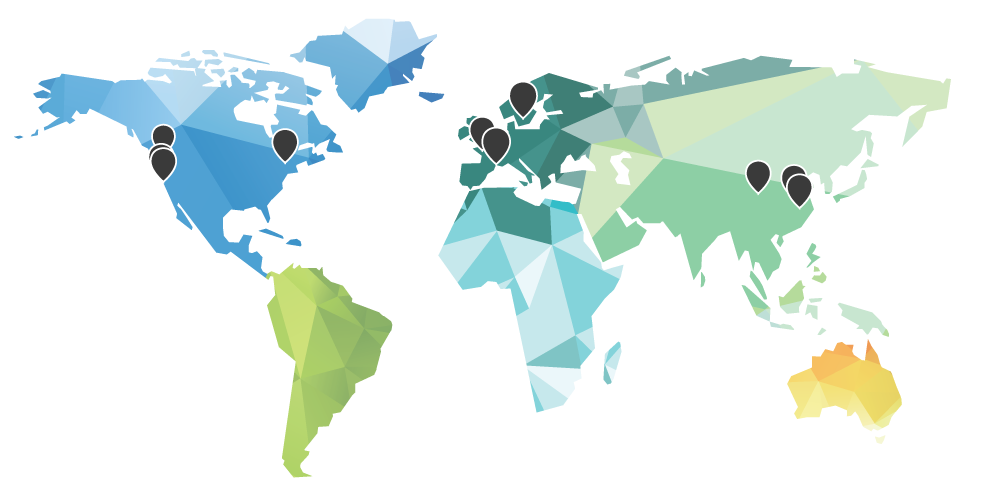 Facilitates collaborative testing
Ensures OPNFV applicability across architectures, environments and vendors
Creates more robust, interoperable releases
Pharos Lab-as-a-Service (LaaS) to perform a virtual deployment of OPNFV
XCI Sandbox where developers and testers can create a virtual environment with the latest upstream code
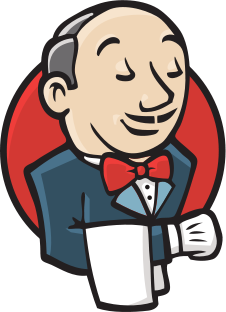 https://www.opnfv.org/community/projects/pharos
https://wiki.opnfv.org/display/pharos/Pharos+Home
OPNFV Testing Community
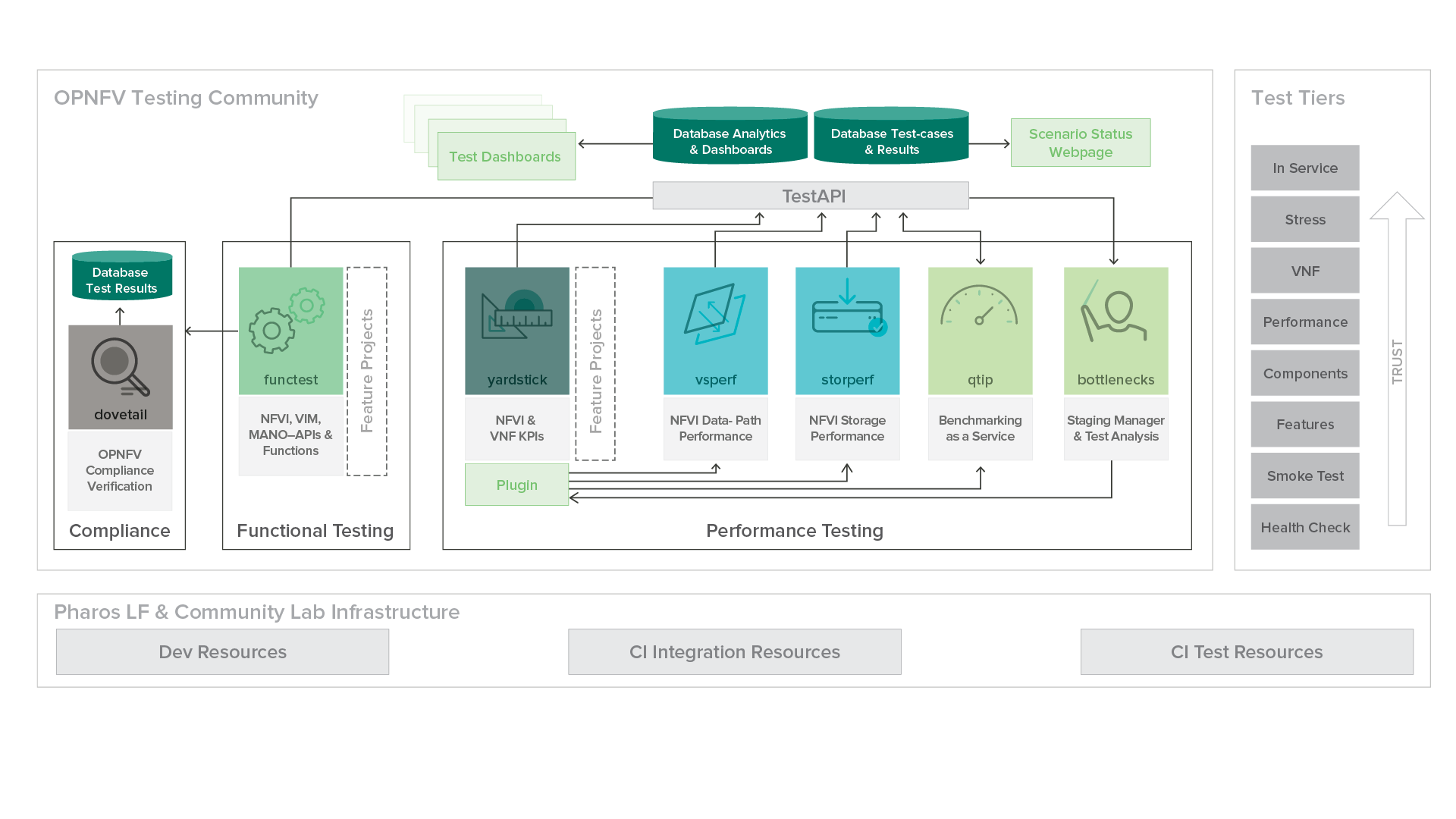 OPNFV CI/CD – Project CI
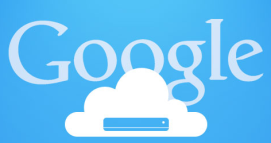 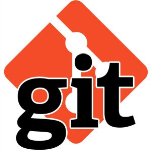 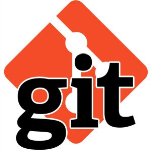 Google CloudStorage
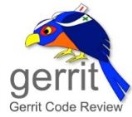 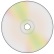 Upload ISO
Poll changes
Patch
Verified+1/-1
Clone repo
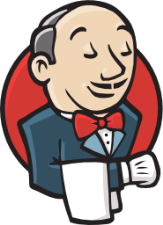 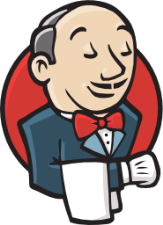 new
changes?
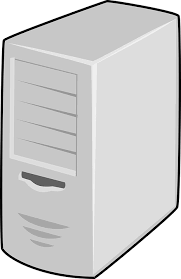 yes
Build Server
PatchsetVerification
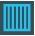 Push Image
no
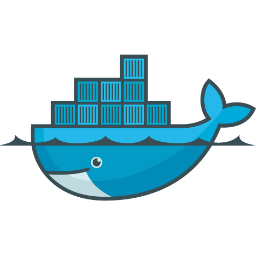 DockerHub
[Speaker Notes: OPNFV CI Homepage: https://wiki.opnfv.org/display/INF/Continuous+Integration
The diagram does not include all the details.]
OPNFV CI/CD – Platform CI
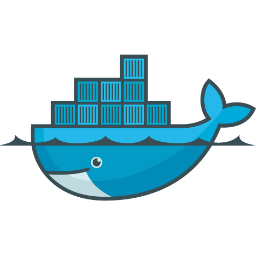 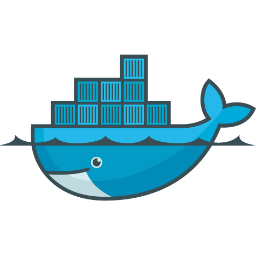 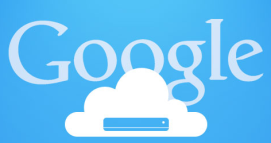 DockerHub
DockerHub
Google CloudStorage
Pull DownFunctest Image
Pull DownYardstick Image
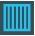 DownloadISO
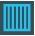 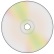 Labs connected 24x7using JNLP
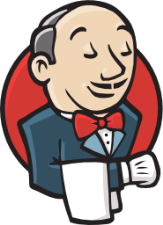 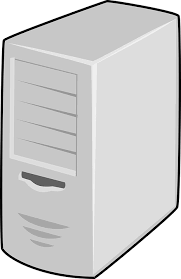 InitiateRun for certainScenario
Deploy
Functest
Yardstick
Jumphost
Pharos POD(SUT)
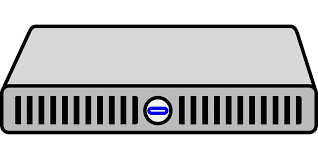 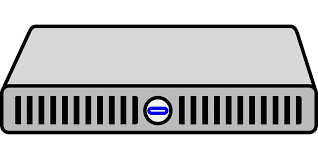 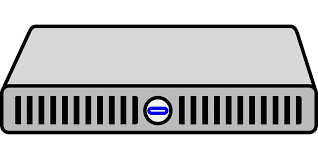 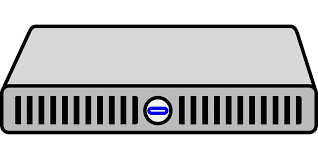 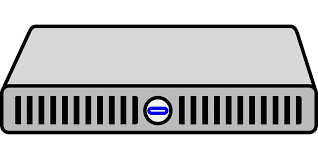 [Speaker Notes: OPNFV CI Homepage: https://wiki.opnfv.org/display/INF/Continuous+Integration]
OPNFV Development Workflow
Project Team
OPNFV Gerrit
OPNFV CI/Test
OPNFV Release
Upstream Gerrit
Upstream CI/Test
Upstream Release
Requirement
Patch
Test
Test
Release
Fast feedback
Document
Downstream
Test
Release
Fast development cycle
Fast feedback, < 1 day
OPNFV specific issues can be tested/detected in time; 
Correction in same release
Long development cycle
Downstream will delay to next release
Slow feedback, > 5 months
OPNFV specific issues cannot be tested/detected in time
Cross-Community Continuous Integration (XCI)
System level integration testing and creation of NFV reference platform

Empowers innovation by increasing collaboration between OPNFV and upstream communities

Facilitates development and integration of open source components 

Regularly integrates the latest from each supported branch of select upstream projects, slashing the time to implement new features and address bugs from months to days.

 http://docs.opnfv.org/en/latest/infrastructure/xci.html
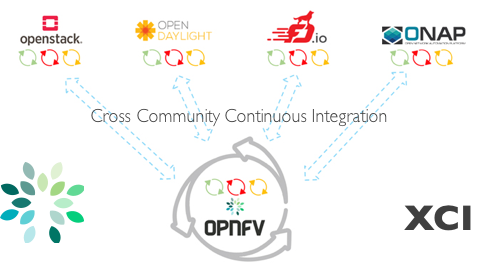 OPNFV Verified Program
The OPNFV Verification Program (OVP) is an open source, community-led compliance and verification program to demonstrate the readiness and availability of commercial NFV products and services, including NFVI and VNFs, using OPNFV and ONAP components.
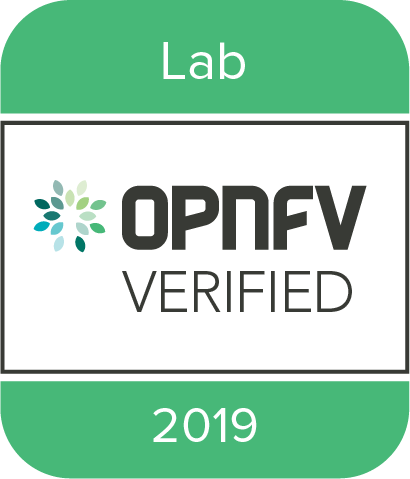 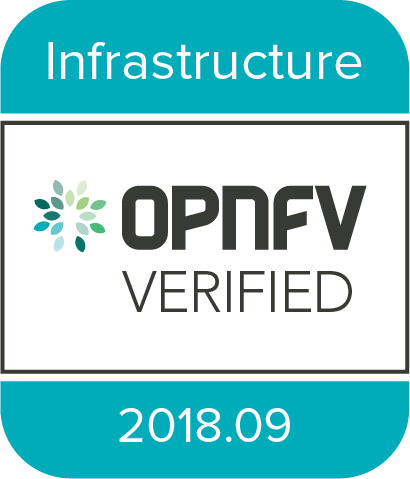 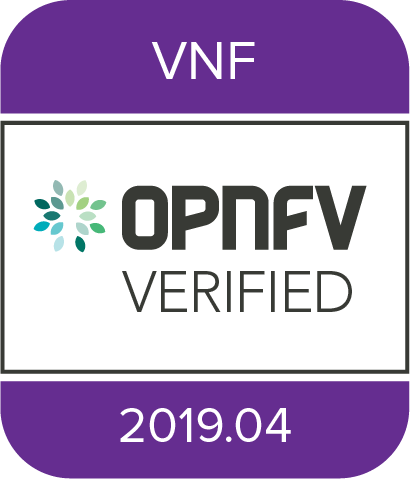 OPNFV Verified Program
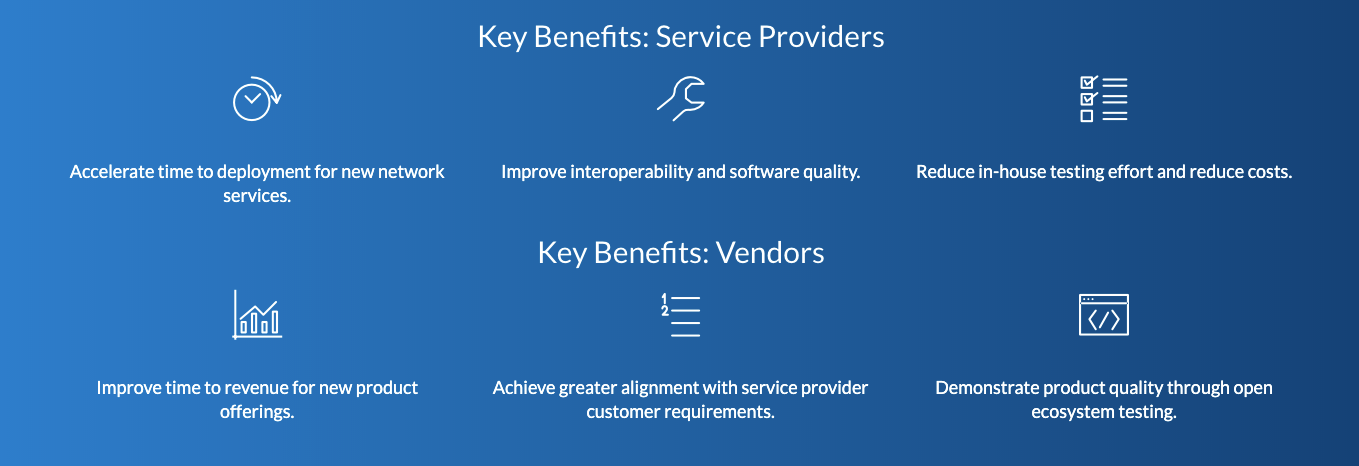 OPNFV Verified Program
Get Started Today: 
Overview Page: https://www.lfnetworking.org/ovp/
Questions: verified@opnfv.org
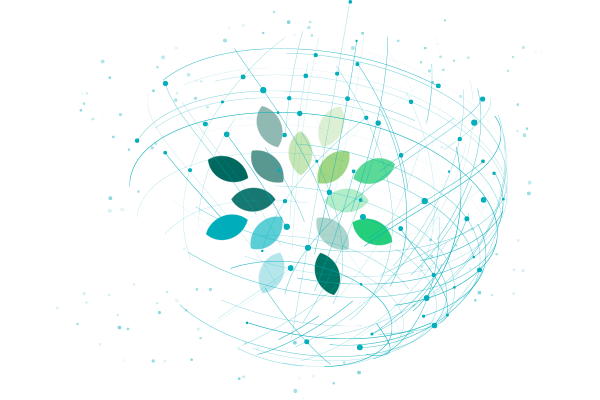 Thank You!
Please direct any questions or comments to info@opnfv.org or lfn-info@linuxfoundation.org.